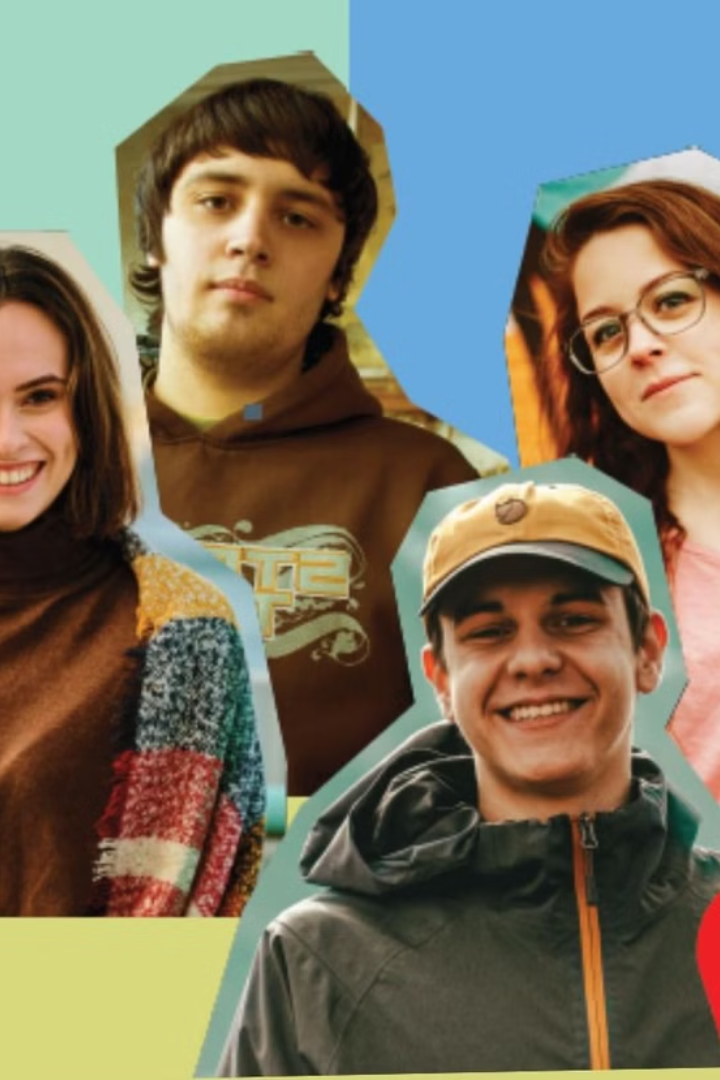 Презентація до сценарію
Що таке учнівське самоврядування?
Після заняття я буду:✔ знати, хто належить до учнівського самоврядування;✔ знати права учнівського самоврядування;✔ вміти визначити, як учнівське самоврядування може впливати на шкільне життя.
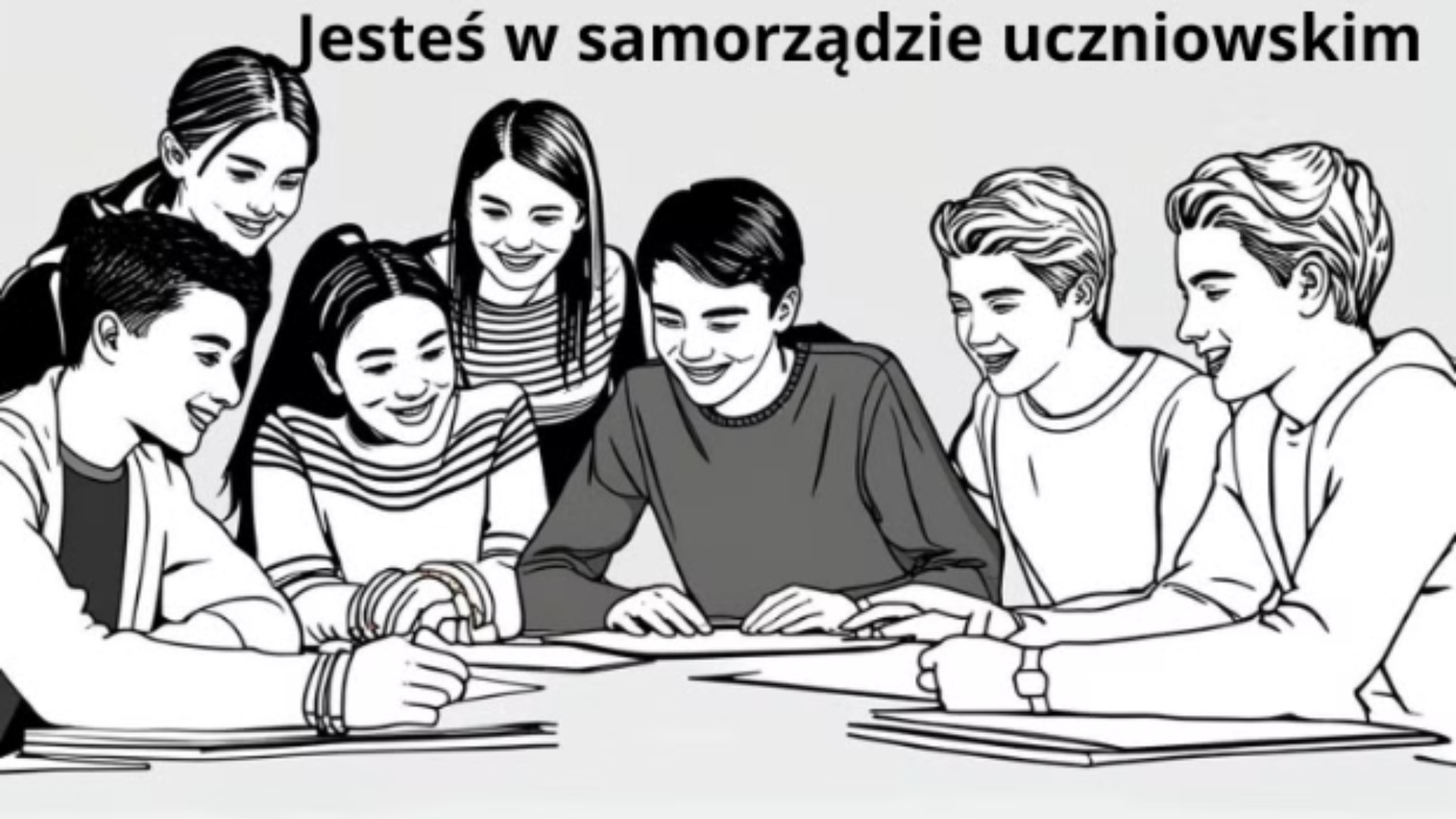 Ти в учнівському самоврядуванні
Кожен учень і кожна учениця належить до учнівського самоврядування.
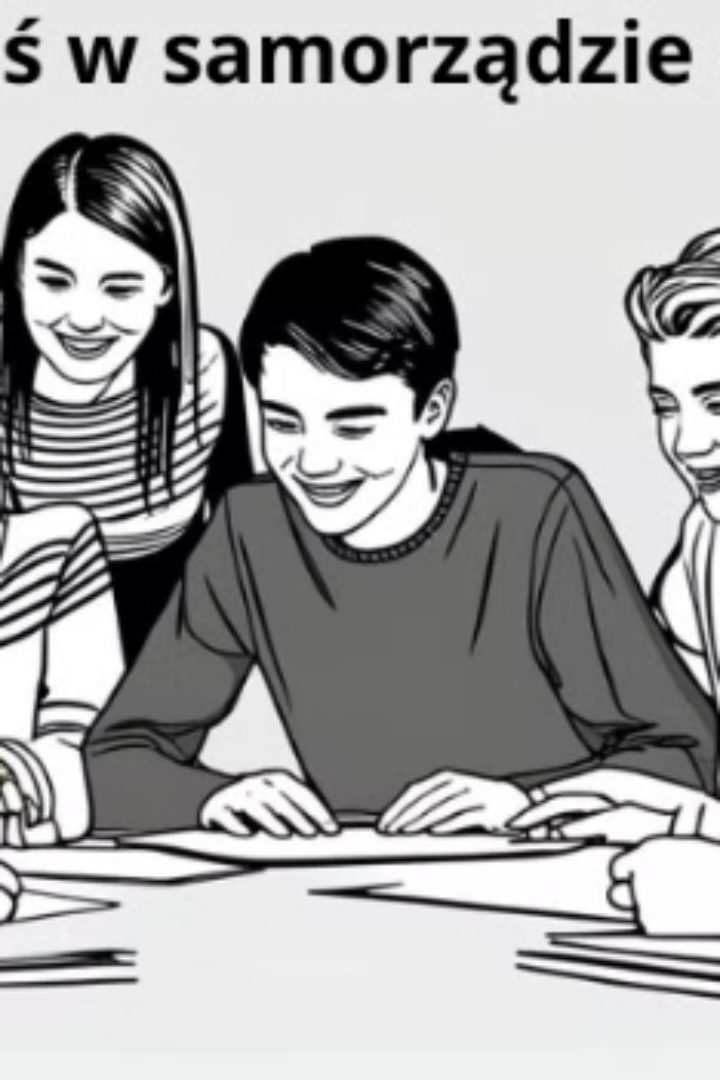 Хто є членами 
самоврядування?
Учні
Рада/Правління (кожне 
самоврядування може 
мати власну назву цього
органу)
Кожен учень і учениця є частиною учнівського самоврядування.
До ради входять обрані учнями представники, які представляють їхні інтереси.
Права самоврядування
Права
Самоврядування має багато прав, які допомагають йому діяти у школі
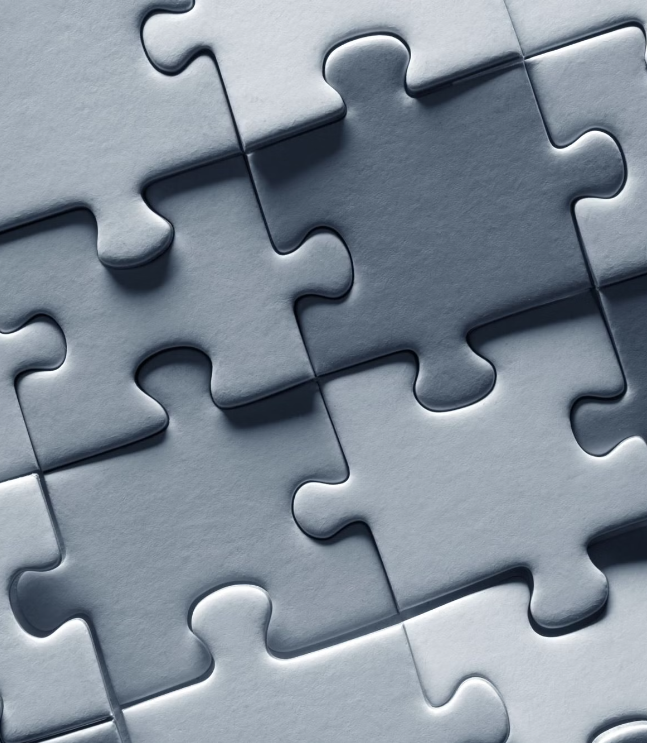 Пазли
Склади пазл, щоб дізнатися більше про права
Учнівського самоврядування.
Співвіднеси складені пазли з відповідним правом
1.
2.
3.
Подання директору школи пропозицій та ідей з усіх питань, що стосуються школи
Подання педагогічній раді школи пропозицій та ідей з усіх питань, що стосуються школи
Розробка власного регламенту
4.
5.
6.
Вибір опікуна самоврядування
Ініціювання спортивних заходів
Ініціювання культурних та розважальних заходів
7.
Випуск шкільної газети
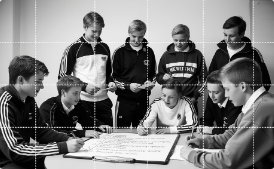 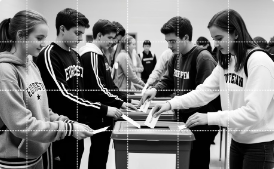 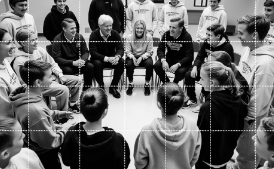 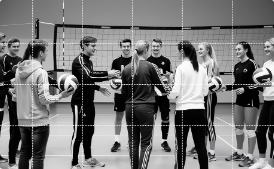 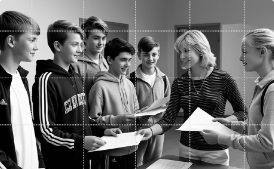 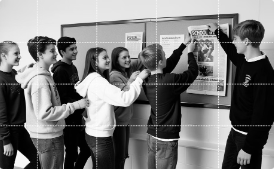 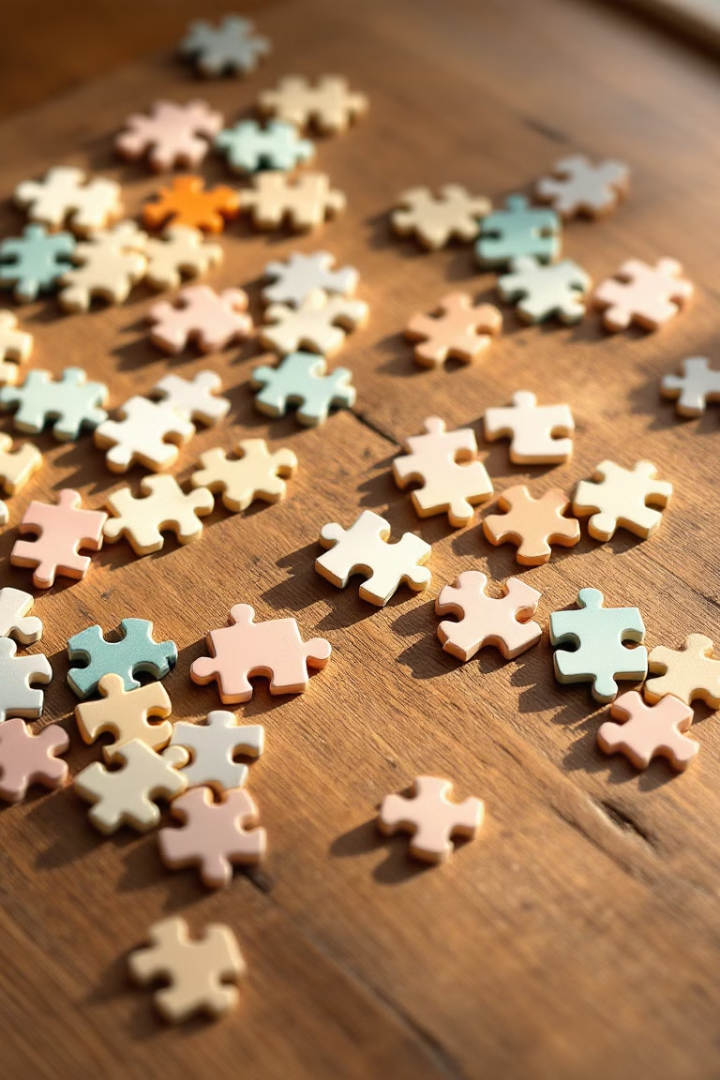 Права учнівського самоврядування
Подання пропозицій
Розробка регламенту
1
2
Самоврядування може подавати пропозиції директору та педагогічній раді щодо шкільного життя.
Самоврядування може створювати власні правила, які регулюють його діяльність.
Вибір опікуна
Ініціювання заходів
3
4
Самоврядування може обирати вчителя, який підтримуватиме його роботу.
Самоврядування може організовувати різні події, наприклад, спортивні, культурні чи розважальні.
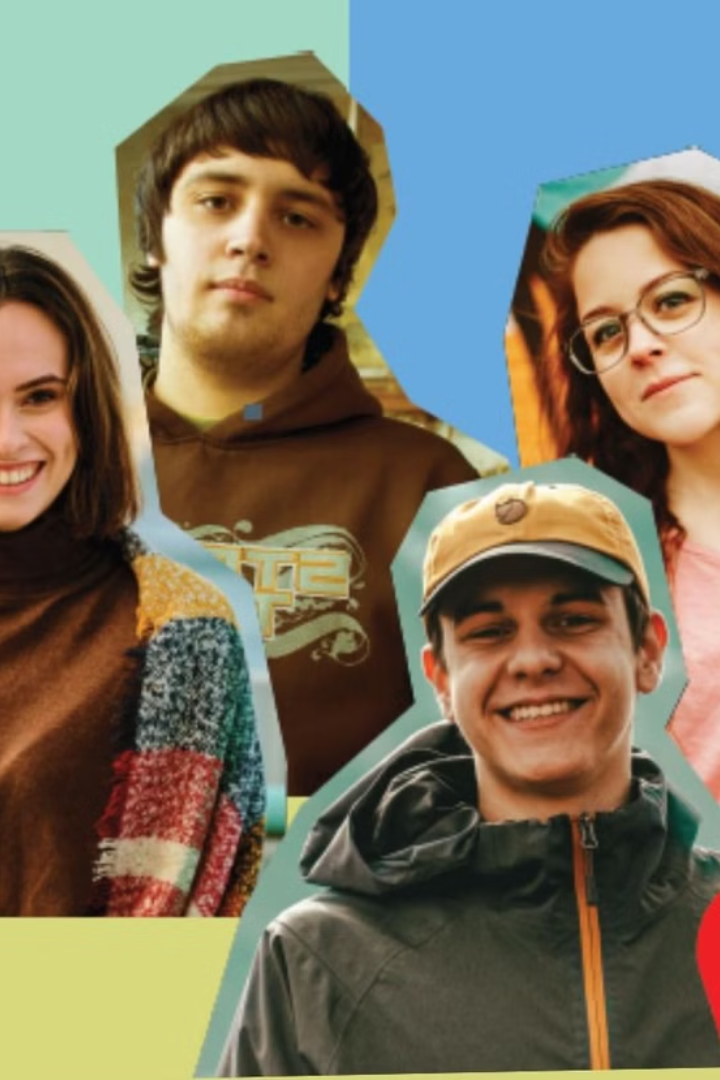 Добрі практики
Прочитай, як учні з інших шкіл використовують права учнівського самоврядування. Подумай, що можна зробити у твоїй школі!
Співпраця з органами школи
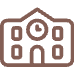 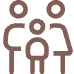 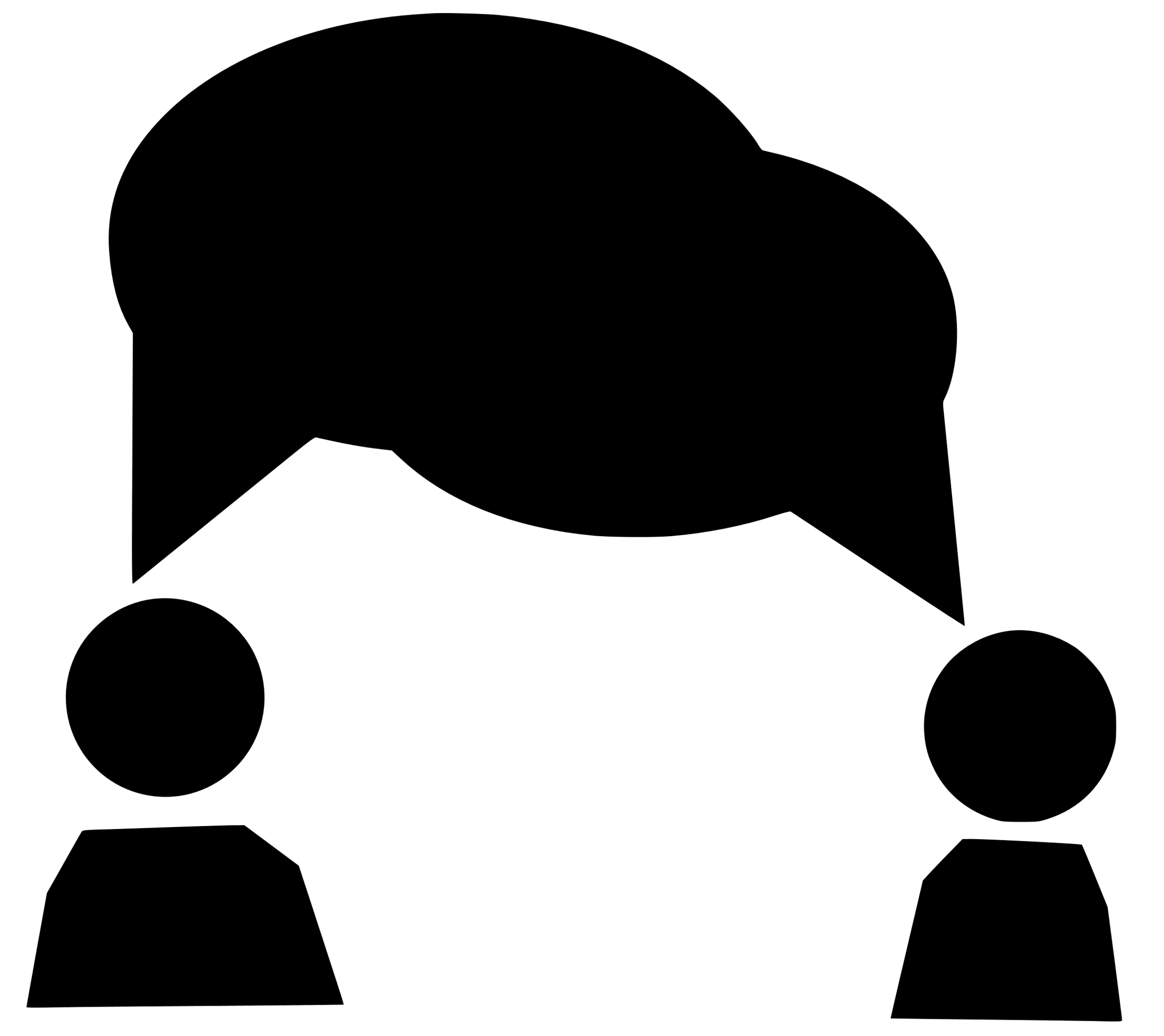 Директор
Батьківська рада
Самоврядування може співпрацювати з директором, щоб вирішувати проблеми та впроваджувати зміни в школі.
Самоврядування може співпрацювати з батьками, щоб організовувати спільні заходи та покращувати шкільне життя.
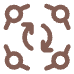 Педагогічна рада
Самоврядування співпрацює з учителями, щоб разом знаходити рішення шкільних проблем.
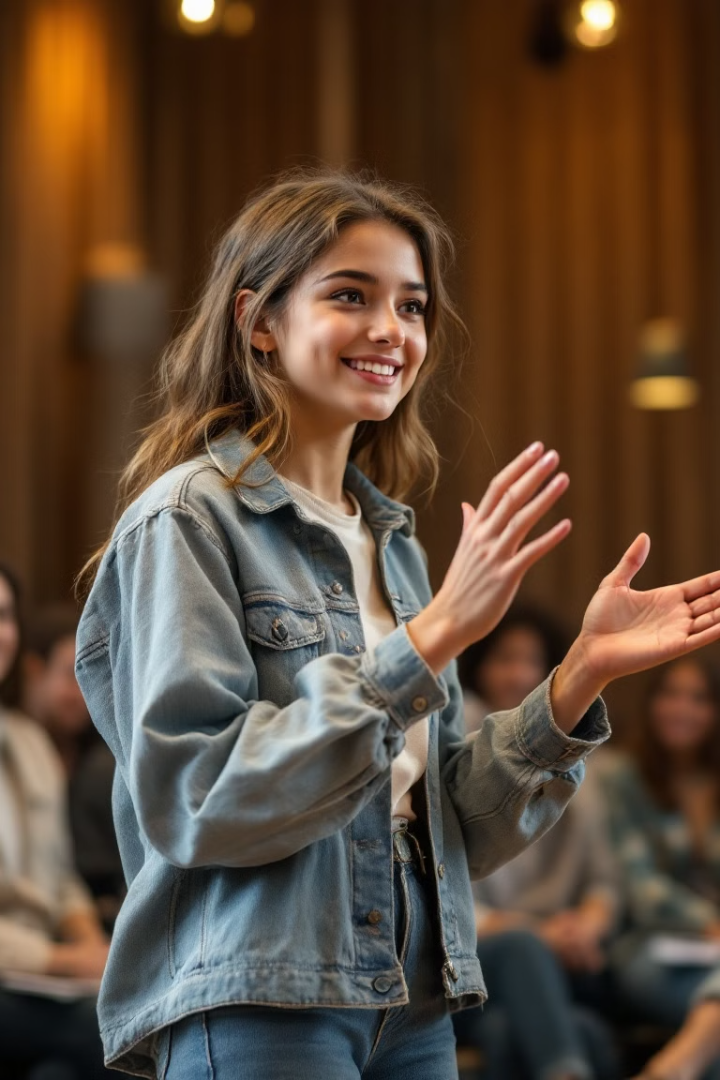 Що дає участь в учнівсь-кому самоврядуванні?
1
2
Соціальні компетентності
Організаційні компетентності
Співпраця, висловлення думок, ухвалення рішень.
Планування, організація, управління.
3
4
Комунікаційні компетентності
Розвиток креативності
Вміння вести розмови, презентувати ідеї
Створення нових рішень, ініціативність
ПРАВОВА ІНФОРМАЦІЯ

Презентація доступна на основі ліцензії Creative Commons "Атрибуція - некомерційне використання 4.0 міжнародне" (CC BY-NC 4.0), що означає можливість використання цих публікацій на умовах ліцензії, доступної на сайті https://creativecommons.org/licenses/by-nc/4.0/deed.pl Деякі права належать до Фундації «Civis Polonus». Текст був створений в рамках проекту «Залучаємо батьків до співпраці зі школою», що реалізується Фундацією «Civis Polonus» з використанням коштів Польсько-американської фундації свободи. Будь-яке використання вмісту дозволено за умови збереження цієї інформації, включаючи інформацію про використану ліцензію, правовласників та про проект «Залучаємо батьків до співпраці зі школою». Зміст ліцензії доступний на веб-сайті https://creativecommons.org/licenses/by-nc/4.0/deed.pl.